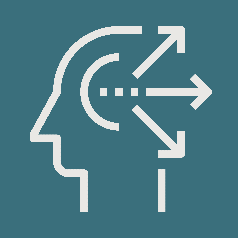 STRENGHTS
SWOT
ANALYSIS 
Salesforce
2024
WEAKNESSES
OPPORTUNITIES
THREATS
www.strategypunk.com
SWOT ANALYSIS – Salesforce 2024
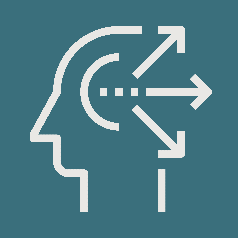 STRENGTHS
WEAKNESSES
OPPORTUNITIES
THREATS
Growing competition from SaaS vendors offering specialized point solutions.
Shifting buyer preferences towards bundled apps at lower price points.
Pressure to reduce pricing and improve ROI in economic downturns.
Heightened scrutiny of data privacy and security, requiring robust governance.
Complex pricing schemes and a steep learning curve for new users.
Potential brand dilution from expanding into diverse technology sectors.
Reliance on key personnel for strategic direction, impacting execution if lost.
Narrow profit margins and reliance on acquisitions for growth, with organic expansion slowing.
Growing demand for digital transformation with increasing SaaS spend.
Expanding presence in Asia Pacific and Latin America, developing vertical-specific solutions.
Investing in AI capabilities and the Einstein platform for automation.
Tapping growth in the business collaboration market and pursuing innovation through Salesforce Ventures.
Cloud pioneer with over 20 years of expertise, leading in CRM and enterprise SaaS.
Comprehensive, integrated product portfolio offering a 360-degree customer view.
Highly customizable platform with a massive ecosystem of over 5,000 app developers.
Strong brand recognition, long-term customer relationships, and visionary leadership.
www.strategypunk.com